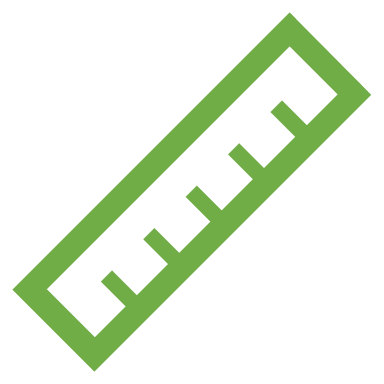 PHÒNG GD&ĐT ĐÔNG TRIỀU
TRƯỜNG THCS MẠO KHÊ II
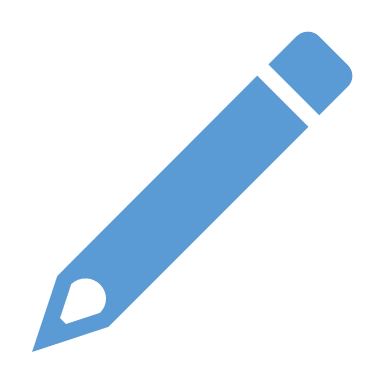 Bài 4. Phép nhân, phép chia các số tự nhiên
Giáo viên: Bùi Thị Dịu
NỘI DUNG BÀI HỌC
TIẾT 2
I. Phép nhân
II. Phép chia
III. Luyện tập
KHỞI ĐỘNG
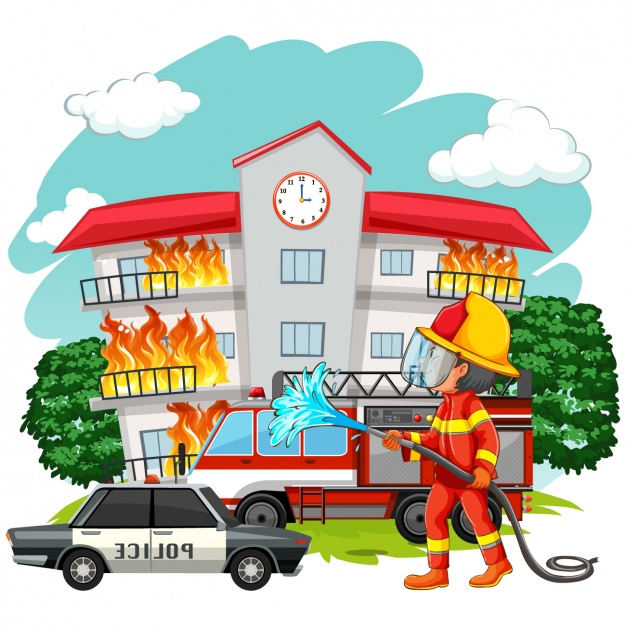 BIỆT ĐỘI CỨU HỎA
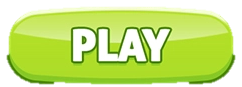 LUẬT CHƠI: Có mội ngôi nhà trong thành phố bị cháy. Hãy dập tắt đám cháy bằng cách chọn các hình ảnh tương ứng với các bước cứu hỏa và vượt qua các câu hỏi được đưa ra.
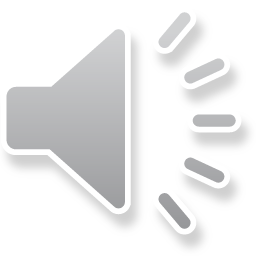 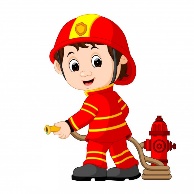 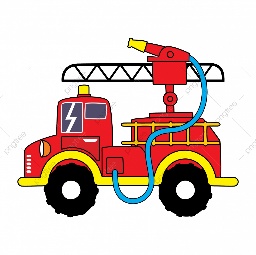 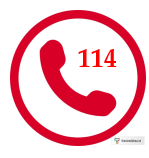 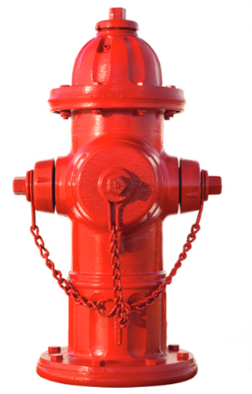 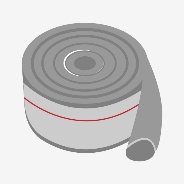 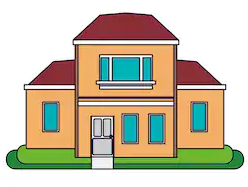 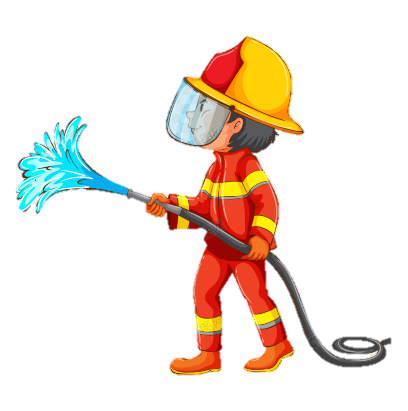 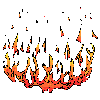 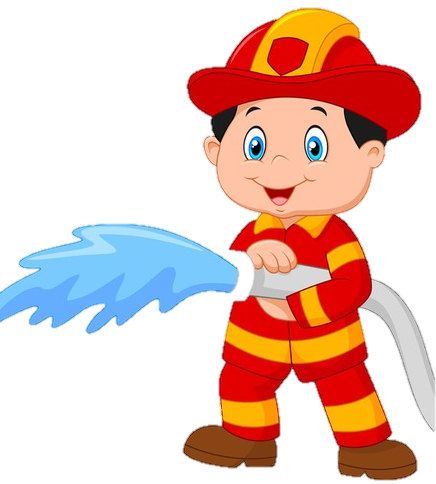 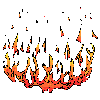 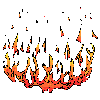 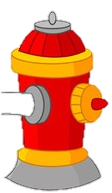 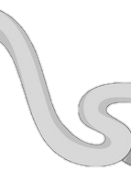 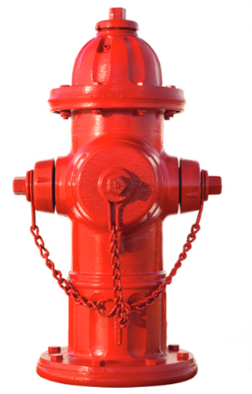 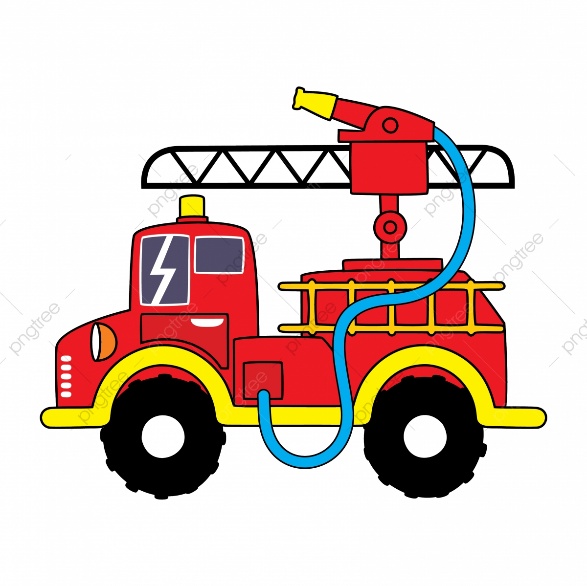 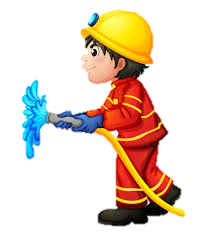 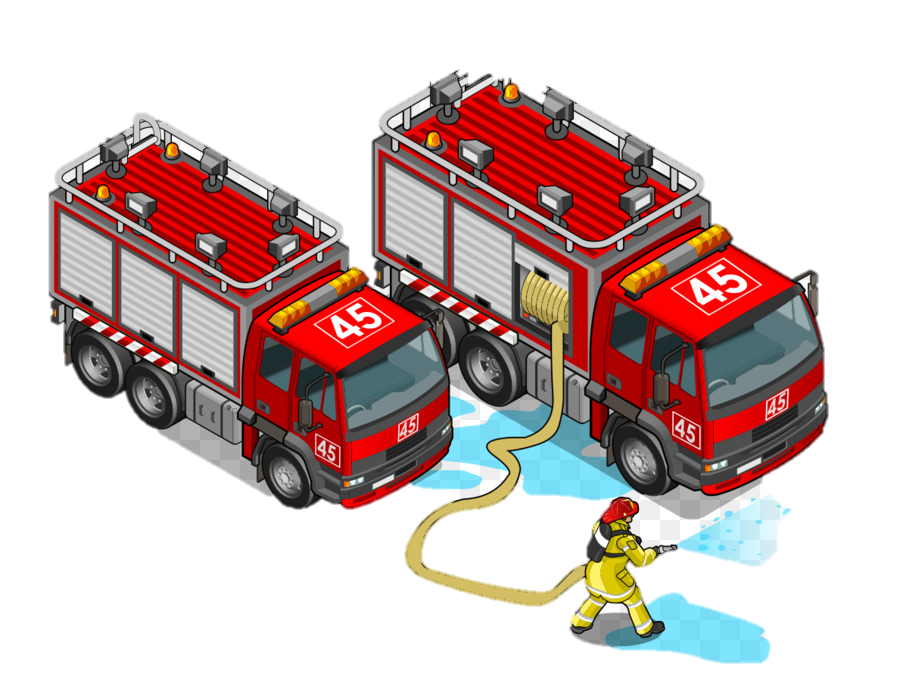 Câu 1. Kết quả của phép tính 125 . 16 là:
Chúc mừng
Sai rồi
A. 1000
C. 3000
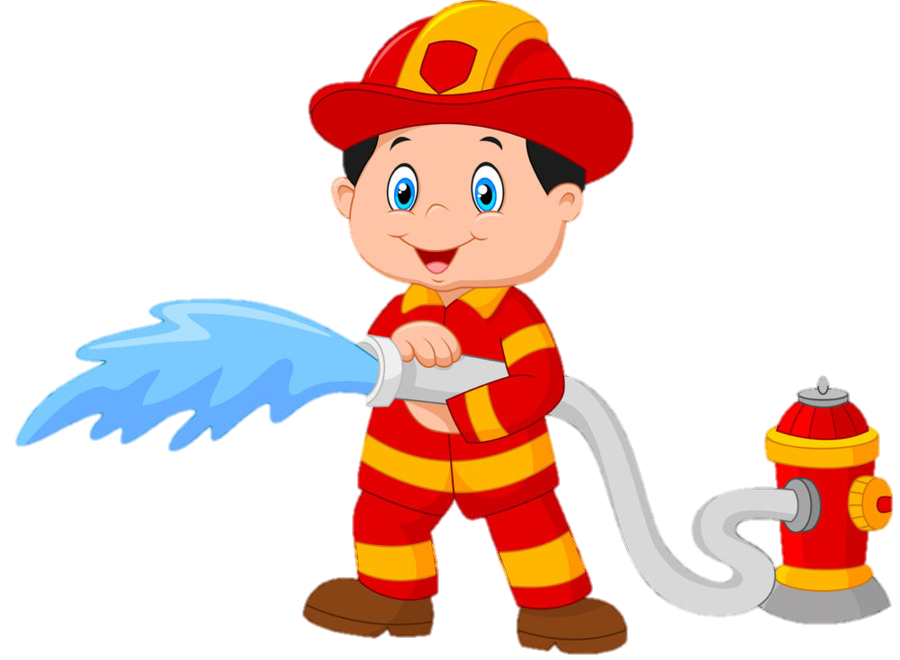 D. 4000
B. 2000
B. 2000
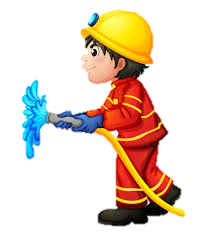 Câu 2. Điều kiện để thực hiện được phép chia a : b là:
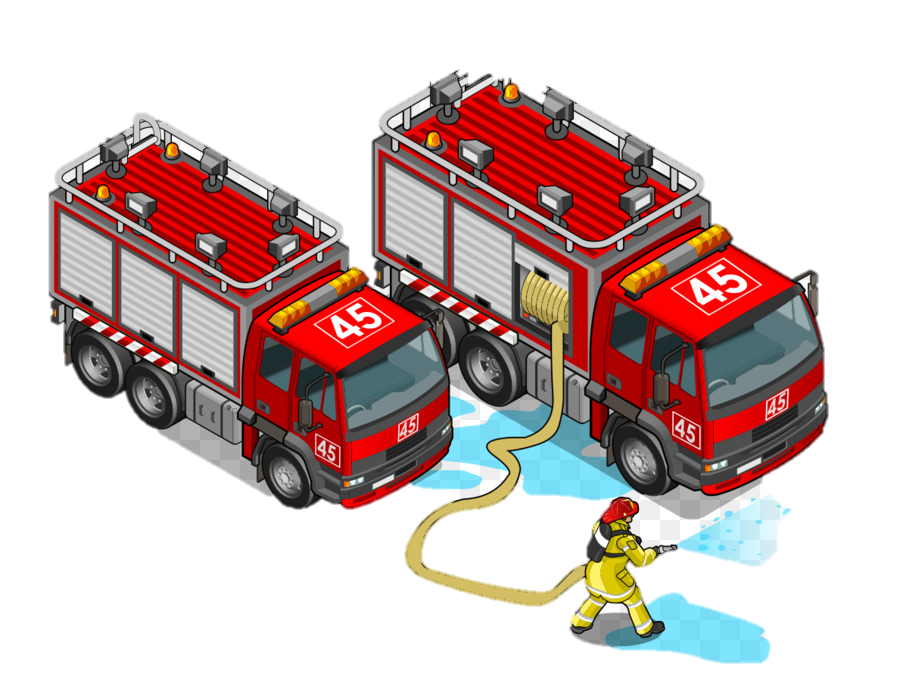 Chúc mừng
Sai rồi
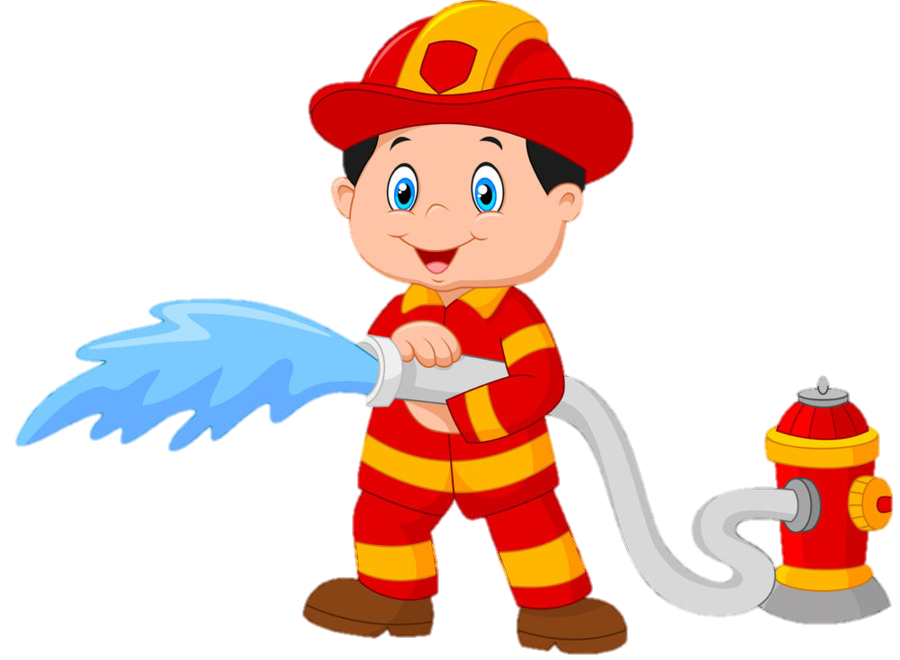 A.
C.
D.
B.
B.
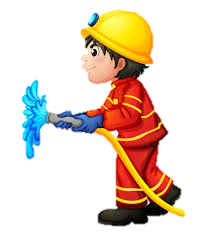 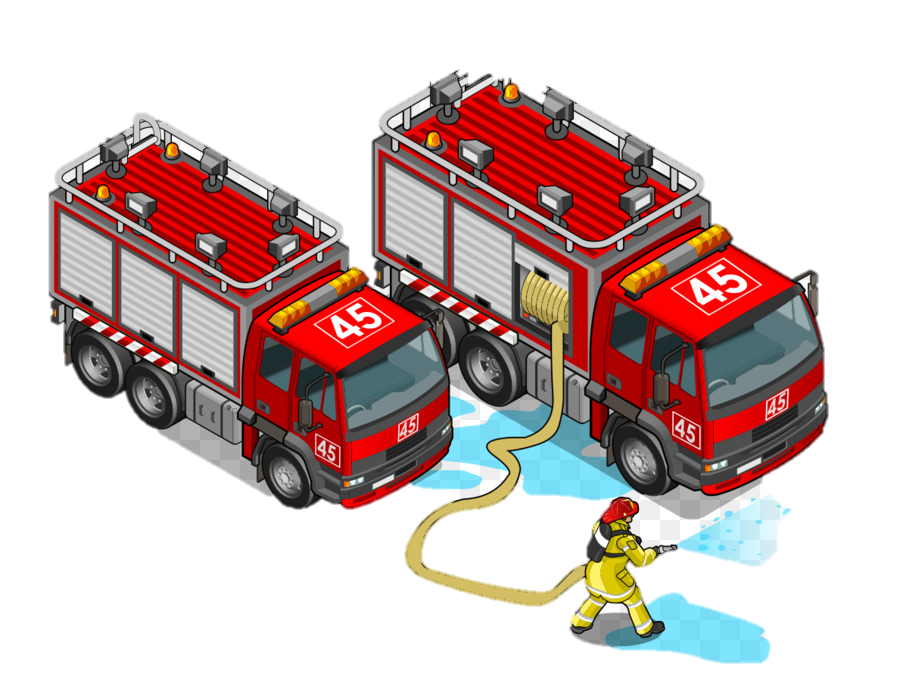 Câu 3. Biết                         thì x bằng:
Chúc mừng
Sai rồi
C. 4
A. 6
C. 4
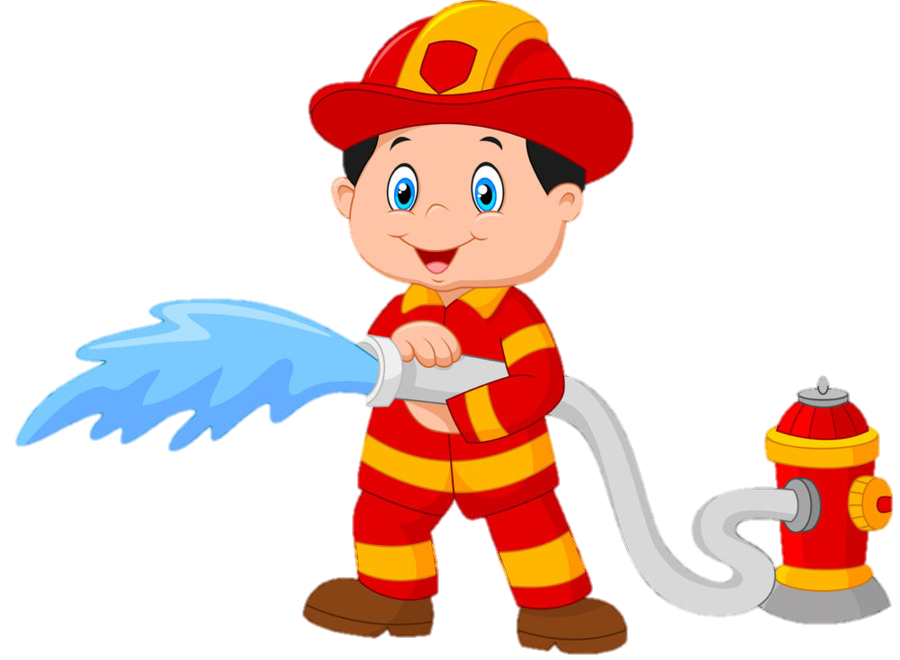 D. 3
B. 5
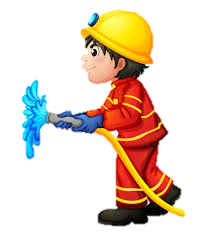 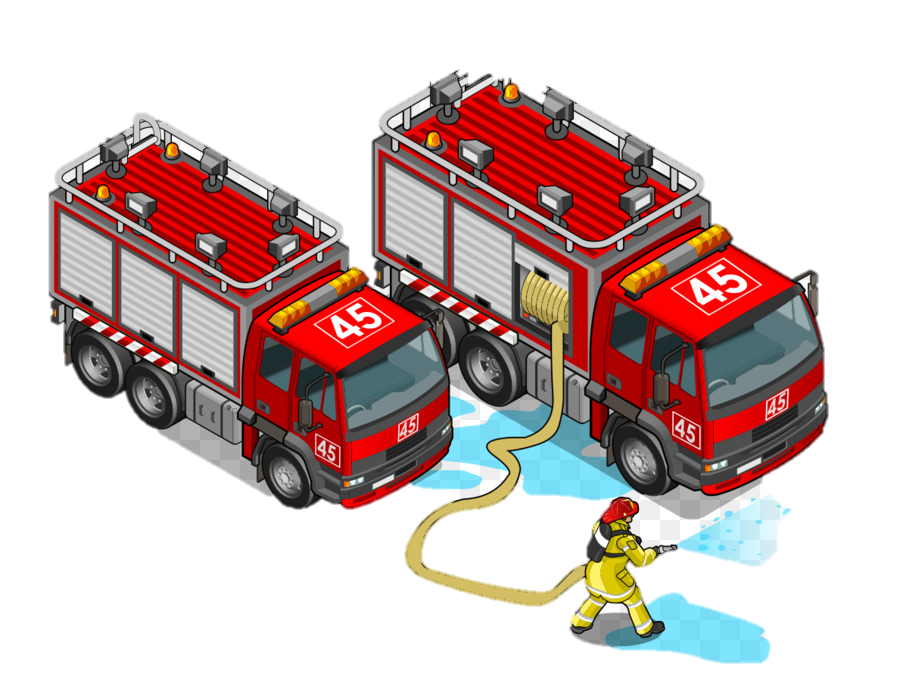 Câu 4.Cho quãng đường từ: Hà Nội - TP Hồ Chí Minh: 1800km
				       Hà Nội - Đà Nẵng: 800km	
   Tìm quãng đường từ Đà Nẵng - TP Hồ Chí Minh.
Chúc mừng
Sai rồi
A. 1000km
A. 1000km
C. 900km
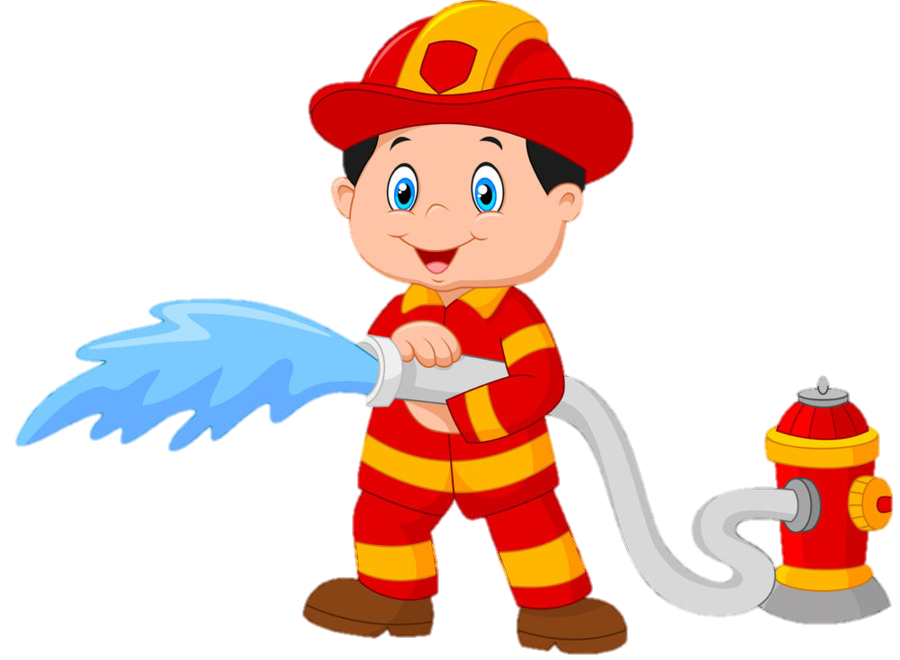 D. 700km
B. 800km
Câu 5. Biết số bị chia là 128, thương là 32. Vậy số chia bằng:
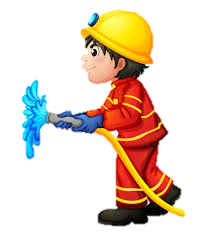 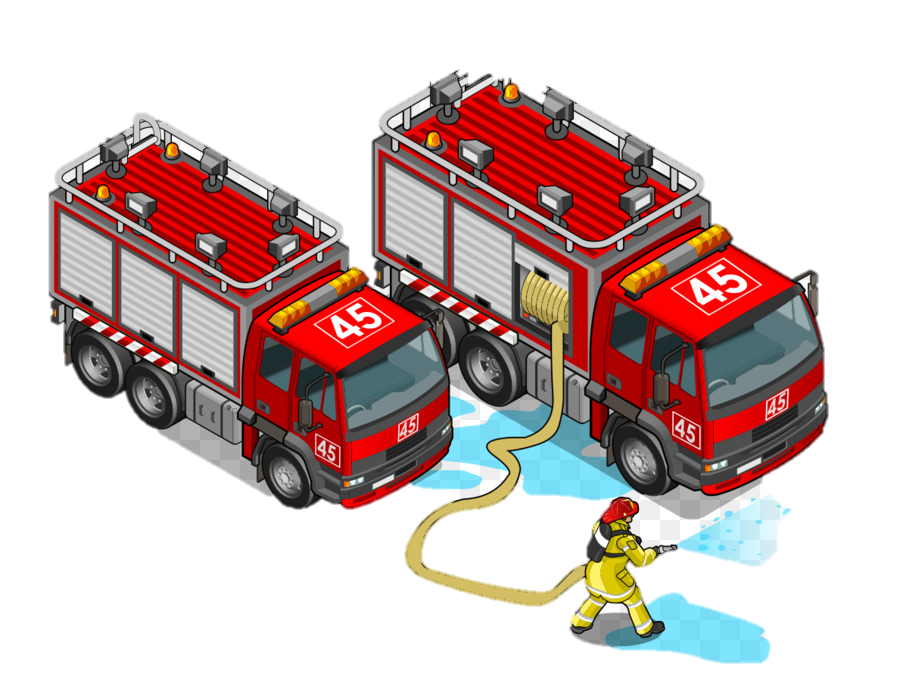 Chúc mừng
Sai rồi
C. 5
A. 3
C. 5
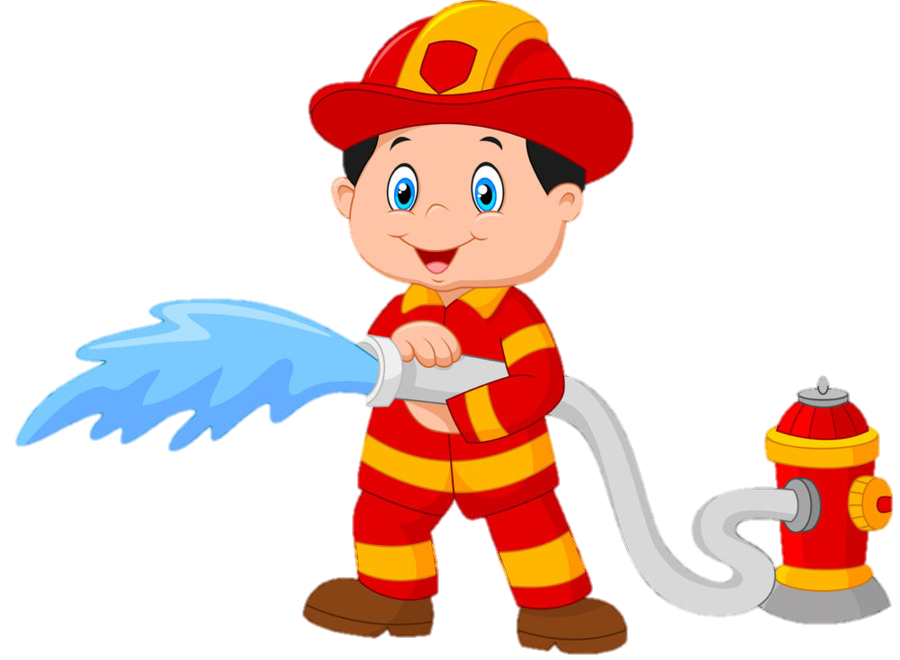 D. 6
B. 4
LUYỆN TẬP
1
Bài 4. Phép nhân, phép chia các số tự nhiên
I. NHẮC LẠI KIẾN THỨC
1. Phép nhân: a . b =  c       a = c : b  và  b = c : a
2. Phép chia: a : b = c       a = b . c  và  b = a : c
3. Nhắc lại các tính chất của phép nhân các số tự nhiên
Giao hoán
Kết hợp
Nhân với số 1
Phân phối của phép 
nhân với phép cộng
2
Bài 4. Phép nhân, phép chia các số tự nhiên
II. CHỮA BÀI
Chữa bài 1/SGK – trang 21
Chữa bài 2/SGK – trang 21
3
Bài 4. Phép nhân, phép chia các số tự nhiên
III. LUYỆN TẬP
Bài 3/SGK – trang 21. Đặt tính rồi tính:
Giải
Vậy
Vậy
Vậy
(dư 37)
4
Bài 4. Phép nhân, phép chia các số tự nhiên
III. LUYỆN TẬP
Bài 4/SGK – trang 21.
2 lít = 2000 ml
Số gói Oresol cần dùng là:
(gói)
Bài 8/SGK – trang 21. Sử dụng máy tính cầm tay
VẬN DỤNG
5
Bài 4. Phép nhân, phép chia các số tự nhiên
III. LUYỆN TẬP
(dư 40)
Bài 5/SGK – trang 21.
Vậy họ cần thuê ít nhất 3 xe
Bài 6/SGK – trang 21.
Số lục lạp có trên một chiếc lá thầu dầu có diện tích khoảng
              là:
(lục lạp)
6
III. LUYỆN TẬP
Hoạt động nhóm
Bài tập 1 : Tìm số tự nhiên x, biết :
Giải
MỞ RỘNG
7
III. LUYỆN TẬP
Bài tập 2 : Một phép chia có thương là 9 số dư 8. Hiệu số bị chia và số chia là 88. Tìm số bị chia và số chia
Giải
Gọi số chia là b 
Số bị chia là 88 + b
Ta có



Vậy số bị chia là 98 và số chia là 10
HƯỚNG DẪN TỰ HỌC Ở NHÀ
- Đọc lại toàn bộ nội dung bài đã học.
- Học lại cách đặt phép nhân, phép chia.
- Học thuộc: tính chất của phép nhân, phép chia có dư, cùng các phần lưu ý (dưới dạng lời văn và công thức tổng quát).
- Làm BT7 (SGK/21) vào vở.
PHIẾU BÀI TẬP VỀ NHÀ
Bài 1 : Tính nhanh :
Bài 2 : Điền số thích hợp vào ô trống trong bảng dưới đây: Bảng giá nhập các loại rau của một nhà hàng:
PHIẾU BÀI TẬP VỀ NHÀ
Bài 3. Bạn Nam có 25 000 đồng. Nam muốn mua một cái bút giá 4 000 đồng và 9 quyển vở loại 2 200 đồng một quyển. Hỏi sau khi mua xong thì Nam còn thừa lại bao nhiêu tiền?
Bài 4. Tìm số tự nhiên x, biết :
Bài 5. Trong một phép chia, số chia là 1009, thương là 673, số dư là số lớn nhất có thể được trong phép chia đó. Tìm số bị chia.